CAMPANIA DE PREVENIRE A CONSUMULUI DE TUTUN ”DE UNDE ȘTII... ADEVĂRUL DESPRE TUTUN?”
Mai 2024
Ce este adevărat?
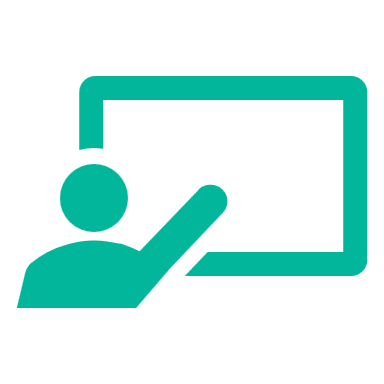 Sunt produsele de tutun încălzit și țigările electronice mai puțin dăunătoare?
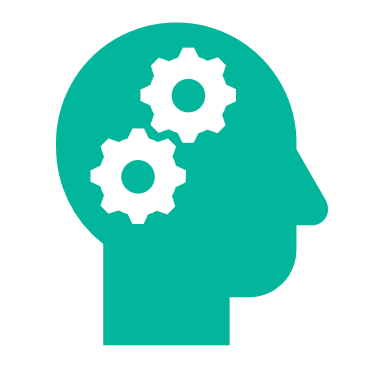 Pentru că:

Țigările electronice produc aerosoli care conțin substanțe chimice dăunătoare.

Produsele de fumat bazate pe tutun încălzit produc emisii de substanțe chimice dăunătoare.

Aromele din țigări sunt dăunătoare!

Nicotina din tutun dă adicție!
Produsele de tutun încălzit și țigările electronice sunt dăunătoare!
2
[Speaker Notes: Tinerii sunt atrași de noile produse de tutun precum tigara electronica sau produsele de tutun incalzit, dar este nevoie sa cunoastem efectele pe care aceste produse le pot avea. Adevarul este ca produsele de tutun încălzit și țigpările electronice sunt dăunătoare sănătății.]
1. Țigările electronice produc aerosoli care conțin substanțe chimice dăunătoare.
NU!
Vapori de apă?
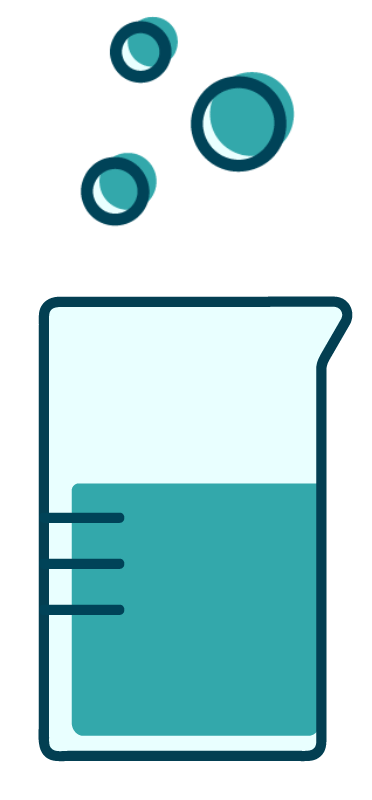 Substanțe eliberate de țigările electronice în aerosoli
compuși organici volatili, 
metale grele –Ni, Sn,
formaldehidă, 
hidrocarburi aromatice cancerigene
Substanțele chimice eliberate prin vaping poluează aerul!
Vapingul afectează pielea – piele neoxigenată, aspect de piele obosită
Vapingul scade capacitatea de a face sport
3
Coral X. Giovacchini, Laura E. Crotty Alexander, Loretta G. Que, Electronic Cigarettes: A Pro–Con Review of the Current Literature, The Journal of Allergy and Clinical Immunology: In Practice, Volume 10, Issue 11, 2022, Pages 2843-2851, ISSN 2213-2198, https://doi.org/10.1016/j.jaip.2022.07.009.
Fogt D.L., Levi M.A., Rickards C.A., Stelly S.P., Cooke W.H. Effects of Acute Vaporized Nicotine in Non-Tobacco Users at Rest and during Exercise. Int. J. Exerc. Sci. 2016;9:607
What Does Vaping Do to Your Lungs?, Know Your Heart Risks
[Speaker Notes: Nu sunt simpli vapori de apă, ci aerosoli care contin substanțe chimice dăunătoare pentru organism.]
1. Țigările electronice conțin substanțe chimice dăunătoare.
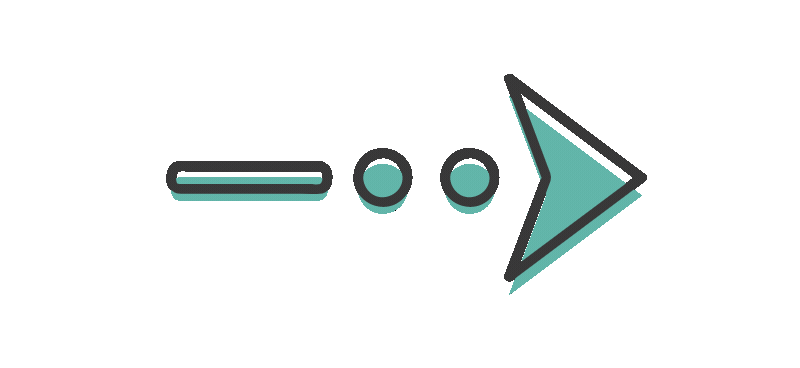 Cadmiu
Substanțe chimice din țigareta electronică
Nicotină
Benzen (compus din benzină)
Nichel (utilizat la bijuterii de calitate scăzută)
Plumb (bateriile de mașină)
Formaldehidă (folosit pentru îmbălsămare), 
Toluen (folosit  ca diluant pentru vopsea)
Pesticide
Benzen
Plumb
Pesticide
Formaldehidă
4
Coral X. Giovacchini, Laura E. Crotty Alexander, Loretta G. Que, Electronic Cigarettes: A Pro–Con Review of the Current Literature, The Journal of Allergy and Clinical Immunology: In Practice, Volume 10, Issue 11, 2022, Pages 2843-2851, ISSN 2213-2198, https://doi.org/10.1016/j.jaip.2022.07.009.
Fogt D.L., Levi M.A., Rickards C.A., Stelly S.P., Cooke W.H. Effects of Acute Vaporized Nicotine in Non-Tobacco Users at Rest and during Exercise. Int. J. Exerc. Sci. 2016;9:607
What Does Vaping Do to Your Lungs?, Know Your Heart Risks
[Speaker Notes: Substanțe chimice din țigareta electronică
nicotină
Benzen (compus din benzină)
Nichel (utilizat la bijuterii de calitate scăzută)
Plumb (bateriile de mașină)
Formaldehidă (folosit pentru îmbălsămare), 
Toluen (folosit  ca diluant pentru vopsea]
2. Produsele de fumat bazate pe tutun încălzit produc emisii de substanțe chimice dăunătoare
Produsele de fumat bazate pe tutun încălzit (HTP-heated tobacco products, tipuri precum: IQOS, Glo, iFuse) sunt produse care eliberează vapori cu miros de tutun și nicotină fără semnele tradiționale ale combustiei: foc, fum și scrum. 

Ele conțin nicotină, care dă adicție la fel ca și fumatul țigaretelor convențiale.
Produc emisii de substanțe chimice care determină:
Afectarea respirației, afectare pulmonară
Astm, bronșită, cancere respiratorii
Afectarea inimii și vaselor de sânge
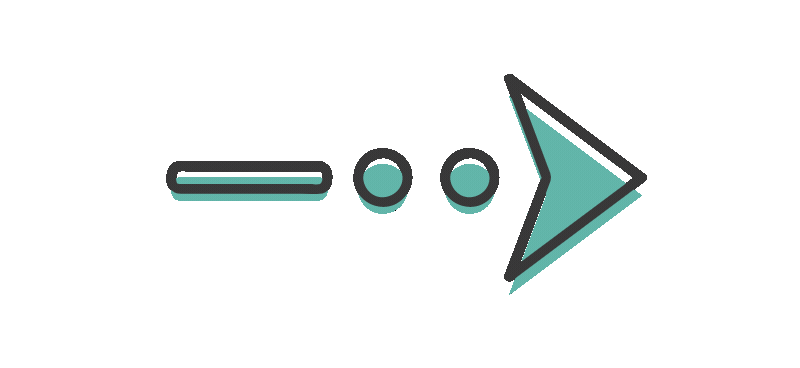 5
Fried ND, Gardner JD. Heat-not-burn tobacco products: an emerging threat to cardiovascular health. Am J Physiol Heart Circ Physiol. 2020 Dec 1;319(6):H1234-H1239. doi: 10.1152/ajpheart.00708.2020. Epub 2020 Oct 2. PMID: 33006919; PMCID: PMC7792702.
Luca AC, Curpăn AȘ, Iordache AC, Mîndru DE, Țarcă E, Luca FA, Pădureț IA. Cardiotoxicity of Electronic Cigarettes and Heat-Not-Burn Tobacco Products-A Problem for the Modern Pediatric Cardiologist. Healthcare (Basel). 2023 Feb 8;11(4):491. doi: 10.3390/healthcare11040491. PMID: 36833024; PMCID: PMC9957306.
[Speaker Notes: Produsele de fumat bazate pe tutun încălzit (HTP-heated tobacco products, tipuri precum: IQOS, Glo, iFuse) sunt produse care eliberează vapori cu miros de tutun și nicotină fără semnele tradiționale ale combustiei: foc, fum și scrum. (Fried ND, 2020 Dec 1)
Produsele de fumat bazate pe tutun încălzit - conțin tutun și expun utilizatorul la emisii toxice, dintre care multe sunt asociate cu cancerul și sunt dăunătoare sănătății. (World Health Organization, 2023)
Deși produsele de tutun încălzit se vând sub reclama că sunt o alternativă mai puțin dăunătoare la țigările convenționale, realitatea este că acestea sunt dăunătoare sănătății. Totuși produsele de tutun încălzit produc emisii de substanțe chimice, inclusiv nicotină, benzene, acroleină și nitrosamine. Printre efectele negative semnalate se numără: 
alterarea funcției mitocondriale care, pe termen lung poate exacerba inflamația căilor aeriene, cu remodelare și posibil carcinogeneză, (Znyk M, 2021 Jun 21)
creșterea stresului oxidative și creșterea susceptibilității la infecții a tractului respirator (Znyk M, 2021 Jun 21)
expunerea cronică la acroleină (compus identificat în concentrații mari atăt în fumul de țigări convenționale, cât și în cel de tutun încălzit) duce la astm, afectare pulmonară, BPOC și chiar cancere la nivelul sistemului respirator (Hikisz P, 2023 Mar 11)
potential dăunător al ametecului de substanțe chimice asupra sănătății cardiovasculare – similar cu ale țigărilor convenționale asupra frecvenței cardiace, tensiunii arteriale și rigidității arteriale. (Fried ND, 2020 Dec 1)
Emisiile de nicotină ale produselor de tutun încălzit/per unitate de produs par să fie mai mici decât ale țigărilor convenționale: între 57 și 83% din emisiile unei țigări convenționale, iar măsurătorile privind nivelul de nicotină atins în plasma variază înter diferite produse putând fi mai mic sau la fel cu cel al unei țigări convenționale. Concentrația maximă de nicotină în plasma se atinge în același interval de timp ca în cazul țigărilor convenționale. (World Health Organization, 2020)
Fumatul produselor de tutun încălzit generează emisii care sunt inhalate de fumător , dar și emisii în aerul înconjurător. Înhalarea emisiilor produse de tutunul încălzit expune fumătorul la toxicele conținute de emisiile respective. Emisiile produselor de tutun încălzit în aerul înconjurător expun la fumat pasiv persoanele din mediul respectiv. (World Health Organization, 2021 July)]
3. Aromele din țigări sunt dăunătoare!
Mentolul – una dintre aromele din țigările electronice inhibă metabolismul nicotinei, ceea ce determină o creștere a nivelului de nicotină din organism.
Mentolul scade iritația tractului respirator, astfel că este favorizat consumul a mai multor țigări – crește riscul de adicție.
Chiar în absența nicotinei, vapingul poate să crească riscul de boli de inimă.
American Thoracic Society, Widely used e-cigarete flavoring impairs lung function
Szafran BN, Pinkston R, Perveen Z, Ross MK, Morgan T, Paulsen DB, Penn AL, Kaplan BLF, Noël A. Electronic-Cigarette Vehicles and Flavoring Affect Lung Function and Immune Responses in a Murine Model. Int J Mol Sci. 2020 Aug 21;21(17):6022. doi: 10.3390/ijms21176022. PMID: 32825651; PMCID: PMC7504509.
6
4. Efectele nicotinei
Dependența de nicotină – una dintre marile capcane ale industriei de tutun
Dependența de nicotină începe repede după primele fumuri și uneori este greu de oprit
Atât fetele, cât și băieții sunt afectați de dependență
Dependența de nicotină – una dintre marile capcane ale industriei de tutun
Dependența de nicotină începe repede după primele fumuri și uneori este greu de oprit
Atât fetele, cât și băieții sunt afectați de dependență
Utilizarea produselor din tutun are consecințe serioase...
Coral X. Giovacchini, Laura E. Crotty Alexander, Loretta G. Que, Electronic Cigarettes: A Pro–Con Review of the Current Literature, The Journal of Allergy and Clinical Immunology: In Practice, Volume 10, Issue 11, 2022, Pages 2843-2851, ISSN 2213-2198, https://doi.org/10.1016/j.jaip.2022.07.009.
[Speaker Notes: În ultimii ani utilizarea pe scară din ce în ce mai largă a țigărilor electronice duce la îngrijorări privind efectele pe care le poate avea asupra sănătății individuale și asupra sănătății la nivel populational.
Țigările electronice (e-țigări, ENDS- electronic nicotine delivery systems) sunt dispositive electronice caure utilizează baterii care conțin de obicei soluții cu glycerol și/sau propilen glycol și un conținut variabil de nicotină, cunoscut ca e-lichid. (Giovacchini CX, 2022 Nov) Utilizatorul inhalează aerosoli generați de încălzirea e-lichidului, process care este cunoscut sub denumirea de ”vapare” (vaping). (Riccardo Polosa, 2022 November)
Deși aceste produse au fost dezvoltate inițial ca o soluție alternativă mai puțin nocivă la produsele clasice de tutun, mai mulți factori au făcut ca aceste dispositive să crească în popularitate atât printre fumătorii de țigări convenționale, cât și printre nefumători, astfel: designul elegant al acestor produse, diverisitatea aromelor, lipsa fumului și a mirosului emanat de țigările clasice, concentrațiile potențial mari de nicotină, dar și lipsa/ puținătatea reglementărilor legislative referitoare la aceste produse. (Giovacchini CX, 2022 Nov)

 
Țigările electronice (ENDS) dau adicție și sunt dăunătoare sănătății.
Pentru că nu există dovezi privind efectul acestora pe termen lung, prin noutatea acestor produse, sunt multe voci care propun utilizarea acestor dispositive ca metodă alternativă la fumatul convențional. Producătorii acestor dispositive le propun ca modalitate de renunțare la fumatul clasic, plecând de la premiza că ar fi mai puțin nocive pentru sănătate în comparație cu țigările clasice. Totuși, dovezile existente până la acest moment nu sprijină acest punct de vedere. O îngrijorarea legitimă este reprezentată de începerea utilizării acestor produse de către adolescenți și tineri prin riscul de a deveni dependenți de nicotină și ulterior de a începe fumatul classic. (Riccardo Polosa, 2022 November)
Un studiu de tip review privind efectele țigărilor elctronice asupra sănătății individuale și la nivelul sănătății publice realizat în anul 2020 a evidențiat printre efectele negative ale țigărilor electronice următoarele: (Seiler-Ramadas R, 2021 Oct):
Sistem respirator: reacții inflamatorii la nivel pulmonar cu scurtarea respirației, tuse, wheezing, iritare pulmonară și bronșică și deteriorarea funcției pulmonare
Sistem digestiv: inflamarea gingivală, greață, vomă, diaree
Sistem cardio-vascular: tahicardie, creșterea tensiunii arteriale
Sistem neurologic: cefacee, iritabilitate, anxietate, dependență, insomnia
Alte aparate și sisteme: iritare ocular, dermatită de contact, insufieciență renală acută, toxicitate și potential carcinogenetic.
Studiile incluse în review-ul mai sus amintit au evidențiat îmbunătățirea memoriei și semne de sevraj nicotinic la trecerea de la țigările clasice la țigările electronice. De asemenea, s-au raportat metaboliți toxici și carcinogeni într-o măsură mai mică la fumătorii de țigări electronice în comparație cu cei care utilizau țigările clasice. Totuși efectele pe termen lung ale acestor produse nu sunt încă cercetate și cunoscute. Cu siguranță mai este nevoie de atenție și studii pe termen lung pentru a putea avea dovezi concludente asupra diferiților compuși chimici, ale diferitelor arome utilizate în dispozitivele electronice și efectelor acestora asociate expunerii active și pasive. (Seiler-Ramadas R, 2021 Oct) 
Un alt studiu de tip review realizat în 2022 de Coral Giovacchini et all semnala că efectele negative ale țigărilor electronice depășesc orice potențial beneficiu ar putea avea acestea în comparație cu țigările convenționale, atât prin faptul că acestea prezintă riscuri pe termen scurt mai ales în ceea ce privește sănătatea pulmonară, cât și potențialului efect asupra sănătății publice dat de adoptarea fumatului de țigări electronice de către noi generații de consumatori de tutun. (Giovacchini CX, 2022 Nov)
Vapatul în rândul adolescenților și tinerilor reprezintă o îngrijorare legitimă a medicilor în ceea ce privește riscul ca aceștia să devină dependenți de tutun la vârste mici și efectele adeverse ale țigărilor electronice asupra sistemului lor respirator aflat încă în dezvoltare. (Riccardo Polosa, 2022 November)
Țigările electronice dau depedență, sunt dăunătoare pentru sănătate și ar trebui să fi reglementate pentru protejarea sănătății publice. Copiii și adolescenții care utilizează țigările electronice își pot dubla riscul de a fuma țigări. (World Health Organization, 2021 July)]
4. Efectele nicotinei
Substanță care dă adicție
Determină schimbări în structura chimică a creierului – stimulează centrii plăcerii, alterează funcționarea normală a creierului
Pe măsură ce scade cantitatea de nicotină din creier, acesta ”strigă” după nicotină pentru a simți senzația de plăcere și a scădea sentimentul de stres.
S
8
4. Efectele nicotinei
Nicotina introdusă în organism prin fumat/vapat, ajunge la creier în câteva secunde legându-se de receptorii nicotinici și satisfacând momentan nevoia de a fuma.
Pe măsură ce fumăm mai mult timp, creierul dezvoltă un număr mai mare de receptori nicotinici, proces care duce la o nevoie crescută de nicotină și apare nevoia de a fuma în continuare. În acest fel se dezvoltă adicția la nicotină.
Oprirea fumatului, nu scade numărul receptorilor nicotinici deja formați în organism, însă aceștia devin inactivi, astfel încât la reinițierea fumatului, dependența revine. De aceea este mai bine să nu se înceapă fumatul, pentru a nu crea terenul propice pentru dezvoltarea adicției.
S
9
Ce se știe despre nicotina și noile produse de tutun
Pot să elibereze aceeași cantitate de nicotină ca o țigară obișnuită!
 Au un potențial mai mare de  dezvoltare a adicției deorece tind să fie utilizate mai frecvent!
10
Fumatul – factor de risc pentru sănătate
Fumatul este factor de risc pentru patru grupe de boli netransmisibile: 
cancerul, 
bolile cardiovasculare (bolile de inimă), 
diabetul zaharat și 
bolile respiratorii.
În lume, peste 8,7 milioane de oameni mor anual din cauza consumului de tutun.
11
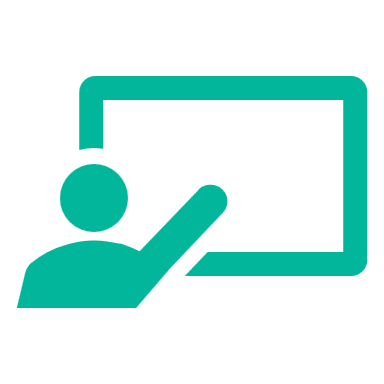 Cum te poți păcăli ușor!
Ia decizii informate!
Mesaje manipulatoare
Marketing agresiv
Companiile de tutun utilizează mesaje manipulatoare pentru a influența felul în care oamenii, mai ales tinerii percep produsele de tutun.
Induc ideea  – produse la modă, plăcute, cu diferite arome, cu design atrăgător
Chiar atunci când se discută despre riscurile și efectele asupra sănătății, industria de tutun Induce ideea ca producatorii sunt bine intenționați si vor sa reduca aceste consecinte negative
Oferte de nerefuzat – 3 produse la preț de 1 sau 2
Promovează ENDS și HEATS ca alternative lmai puțin nocive ca fumatul convențional
Adolescenții și tinerii sunt o țintă pentru publicitatea înșelătoare și marketing agresiv 
Reclame mari, electronice, strălucitoare în locuri vizibile pentru a atrage atenția
Sponsorizarea unor evenimente pentru ca imaginea să rămână în mintea participanților
Momente vulnerabile
Un eveniment stresant acasa sau la școala poate fi un moment de vulnerabilitate când tentația de a încerca diferite produse pentru a te simți mai bine este mare.
Industria de tutun exploatează acest fapt, utilizănd mesaje care arată apropiere, asociere.
[Speaker Notes: Mesaje manipulatoare – la noi sunt foarte promovate produsele de tutun incalzit. Firmele producatoare de țigarete (iQOS, glo) au realizat studii pentru a sustine ideea ca produsele ENDs si HEATS sunt prezentate ca alternative la fumatul clasic
Marketing agresiv- plasarea reclamelor la produse ENDS sau HEATS in apropierea scolilor
Alte surse de informare: Tobacco industry messaging around harm: Narrative framing in PMI and BAT press releases and annual reports 2011 to 2021 - PMC (nih.gov)]
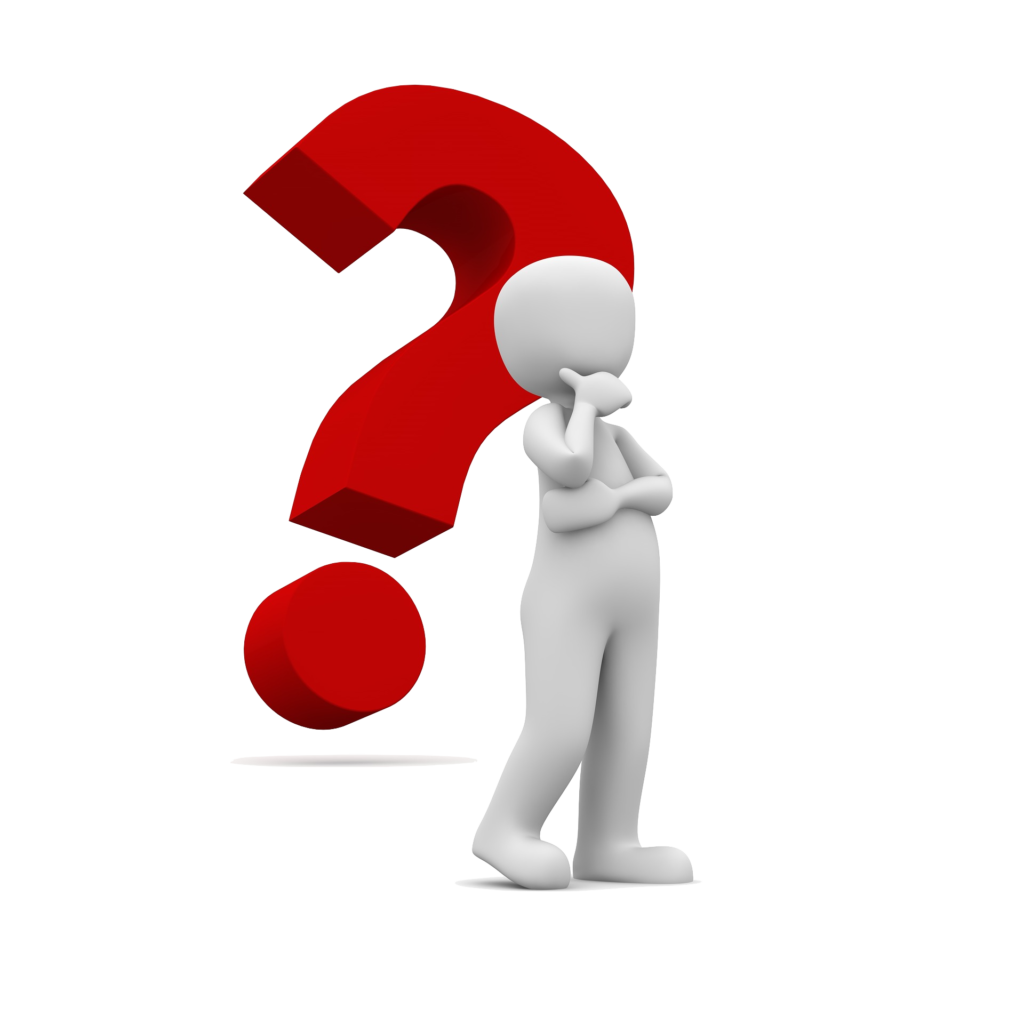 POȚI REFUZA!
Nu este întotdeauna ușor să refuzi!
Cum poți spune că nu vrei să fumezi:

”Am încercat deja și chiar nu mi-a plăcut!

”Nu vreau să mă îmbolnăvesc!”

”Poate altădată”

”Nu-mi place cum miroase/cum se simte!”

”Nu-mi place să folosesc lucruri de la altcineva”
[Speaker Notes: Se intreaba copiii: de ce credeți că adolescenții de vârsta voastră nu doresc să fumeze? Ce poți spune dacă ți se oferă o țigară electronică sau un prods de tutun încălzit.]
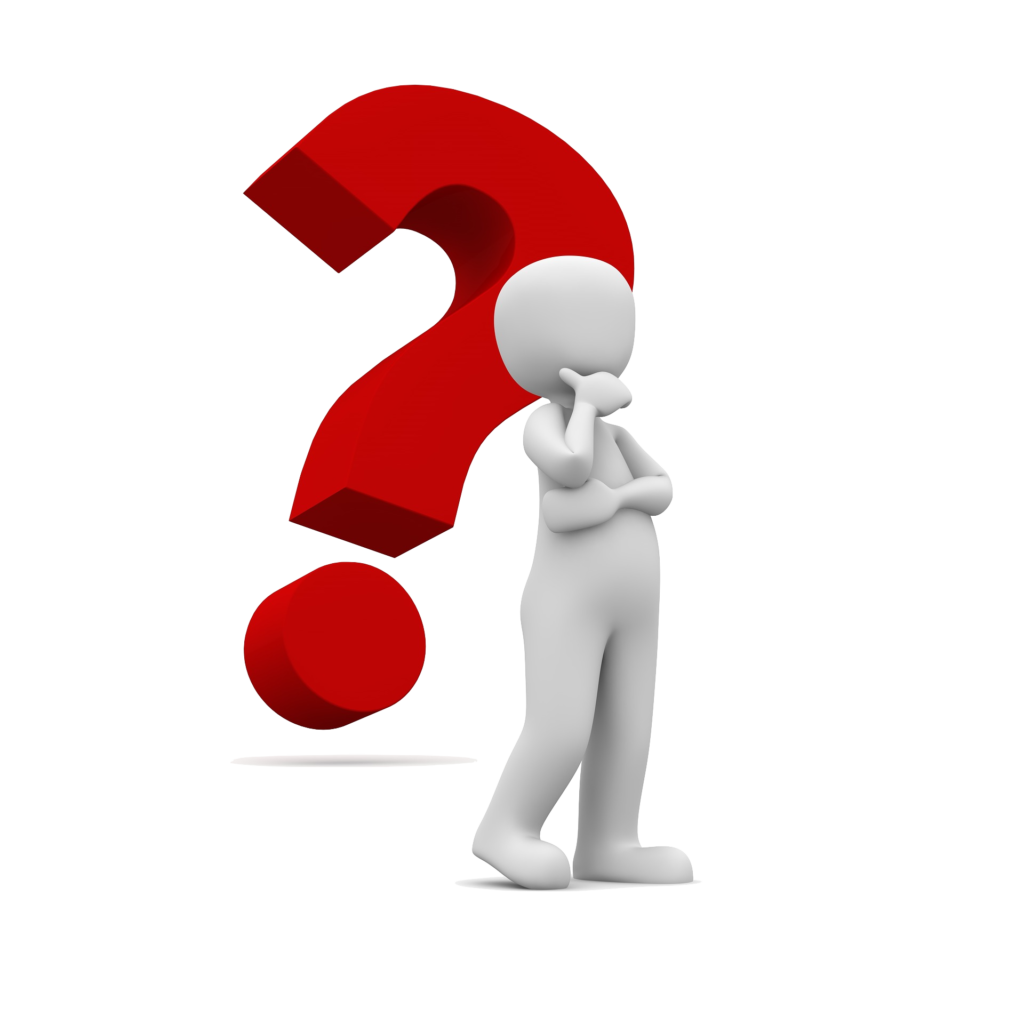 Ce poți să faci în loc să te apuci de fumat?
Cu ce se poate înlocui fumatul?
[Speaker Notes: Se intreaba copiii: ce puteti să faceți în loc sa incepeți să fumați?]
Alternative sănătoase
Ascultă muzică împreună cu prietenii
 Dansează împreună cu prietenii
Joaca-te un joc de societate împreună cu prietenii (Joc Rummy, Jenga, mima, etc)
Alege și practică un sport împreună cu prietenii
	60 de minute/zi de activitate fizică intensitate moderată-viguroasă
Organizează diferite evenimente distractive:
o miniprezentare de modă împreună cu ceilalți colegi
un concurs de desenat/pictat cu ochii închiși
[Speaker Notes: Recomandări OMS activitate fizică copii și adolescenți
Recomandări
Pentru copii și adolescenți, activitatea fizică poate fi întreprinsă ca parte a recreerii și a petrecerii timpului liber (joc, jocuri, sport sau exerciții fizice planificate), educație fizică, transport activ (mers pe jos și cu bicicleta) sau treburi casnice, la școală, acasă și în comunitate.
Copiii și adolescenții ar trebui să facă în medie cel puțin 60 de minute pe zi activitate fizică de intensitate moderată până la viguroasă, mai ales aerobă, pe parcursul săptămânii.
Activitățile fizice aerobe de intensitate viguroasă, precum și cele care întăresc mușchii și oasele, trebuie încorporate cel puțin 3 zile pe săptămână.
Beneficii pentru sănătate
La copii și adolescenți, activitatea fizică conferă următoarele beneficii asupra sănătății: îmbunătățirea aptitudinii fizice (aptitudine cardiorespiratorie și musculară), a sănătății cardiometabolice (tensiune arterială, dislipidemie, glucoză și rezistență la insulină), sănătății oaselor, a rezultatelor cognitive (performanță academică, funcție executivă), sănătății mentale (simptome reduse de depresie) și adipozitate redusă.
Mesaje de bune practici privind activitatea fizică
Este mai bine să faci o activitate fizică decât să nu faci niciuna.
 Dacă copiii și adolescenții nu îndeplinesc recomandările, efectuarea unor activități fizice le vor aduce beneficii sănătății.
Copiii și adolescenții ar trebui să înceapă prin a face activitate fizică în doze mici și să crească treptat frecvența, intensitatea și durata în timp.
Este important să oferim tuturor copiilor și adolescenților oportunități sigure și echitabile și să-i încurajăm să participe la activități fizice care sunt plăcute, variate și adecvate vârstei și abilităților lor.
Recomandări pentru comportamentul sedentar
Comportamentul sedentar este definit ca timpul petrecut stând cu un consum redus de energie, în timp ce este treaz, la școală, acasă în comunitate și în timpul transportului.
Se recomandă ca:
Copiii și adolescenții să limiteze timpul petrecut fiind sedentari, în special, cantitatea de timp de recreere în fața ecranelor dispozitivelor electronice.
Ca o consecință a comportamentului sedentar prelungit la copii și adolescenți, sunt asociate următoarele efecte precare de sănătate: adipozitate crescută; sănătate cardiometabolică/fitness scăzute și o durată redusă a somnului.]
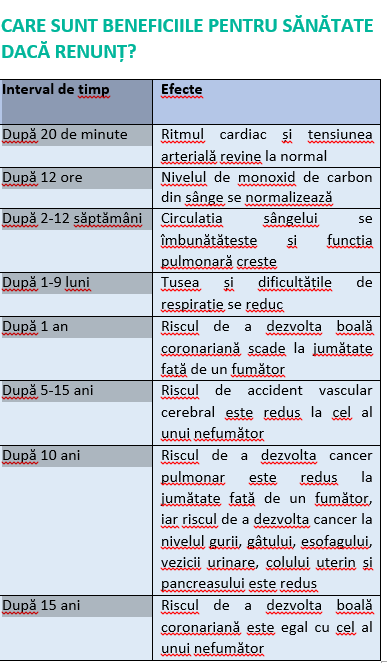 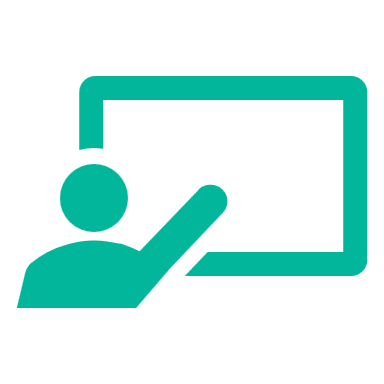 Contribuie la sănătatea ta și și la sănătatea celorlalți!
WHO, Nicotine- and tobacco-free schools: policy development and implementation toolkit. Copenhagen: WHO Regional Office for Europe; 2023
16
WHO, Freedom from tobacco and nicotine use, Guide for schools, WHO 2023
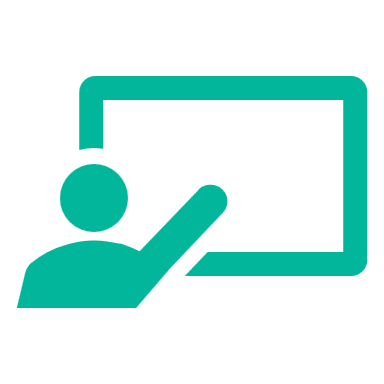 Stop fumatului si utilizării produselor cu nicotină în școli!
WHO, Nicotine- and tobacco-free schools: policy development and implementation toolkit. Copenhagen: WHO Regional Office for Europe; 2023
17